February Week 2
Monday: Literacy Strands/ Moon Watch Questions
Tuesday: Go over Moon Watch Questions/ Illustrate Main Idea
Wednesday: Cosmetics Article, highlight both sides of an argument
Thursday: Socratic Circle Introduction
Friday: WOTD QUIZ, 3.8, Practice Socratic Circle
Monday
Write today’s date on the top of the page.  
Copy the Learning Target
Respond to this question in your journal: 
Would you want to be a weather person on television?  Why or why not? (at least 3 sentences, 7 words each)    
 *When you finish, read silently
Word of the Day!
Transition
– noun – process of change; in grammar, a word, phrase, or passage that links one subject or idea to another (first, next, finally).
First, next, and finally are transition words often used in a feature article in order to make smooth transitions between separate sections of the article.
Literacy Strands
DON’T FORGET TO... 
Underline important details
Capitalize the first word
RESTATE the prompt
Answer specifically
Use information from the text in your answer without plagiarizing
“Moon Watch”
Complete your 6 word MAIN IDEA sentences for each paragraph.  
When you finish, go up and get a QUESTIONS worksheet.  Please answer only in complete sentences.  
When you finish, begin your illustration of the main idea.  Your poster should have: 
A picture of the main idea of the article
Color
A caption telling the main idea in ONE SENTENCE.  
AND your name 
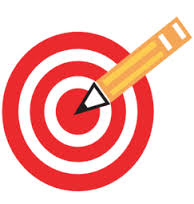 Learning Target
I can summarize an article by creating GIST statements, answering questions, and illustrating its main idea.
Tuesday
Write today’s date on the top of the page.  
Copy the Learning Target
Respond to this journal prompt: 
You are going to invent a new kind of candy.  What is the name of it?  What does it look and taste like?  How much will it cost?  
*When you finish, BE SURE YOUR LITERACY STRANDS ARE READY TO TURN IN and read silently.
Word of the Day!
embargo
 – noun – a government order restricting or prohibiting trade with a particular nation,  often as a way to influence policy or as a means of waging war.

The United States has strict embargo laws in place with Cuba because Cuba is a communist country that has poor diplomatic relationships with the US, and it is a country that denies basic freedoms to its people.
“Moon Watch”
Complete your 6 word MAIN IDEA sentences for each paragraph.  
When you finish, go up and get a QUESTIONS worksheet.  Please answer only in complete sentences.  
When you finish, begin your illustration of the main idea.  Your poster should have: 
A picture of the main idea of the article
Color
A caption telling the main idea in ONE SENTENCE.  
AND your name 
“Cover Up”
Use 2 different colors of pencil or highlighter
Should you be concerned about the chemicals?  

As you read, underline/highlight anything that proves YES one color, and anything that says NO in another color.  
This will help you in our class discussion tomorrow.
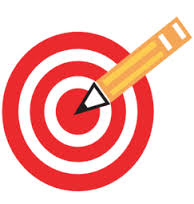 Learning Target
I can determine the main idea of a text.
Wednesday
Write today’s date on the top of the page.  
Copy the Learning Target
Respond to this journal prompt: 
You are in charge of inventing a new car.  What new features would it have?  What safety features would it have?  What is its name?  
*When you finish, read silently
Word of the Day!
soliloquy 
– noun – talking when alone, especially used as a theatrical device that allows a character’s thoughts and ideas to be conveyed only to the audience.
Hamlet’s soliloquy that begins: “To be, or not to be, that is the question” is one of the most famous soliloquies in the world of drama.
“Cover Up”
Use 2 different colors of pencil or highlighter
Should you be concerned about the chemicals?  

As you read, underline/highlight anything that proves YES one color, and anything that says NO in another color.  
This will help you in our class discussion tomorrow.
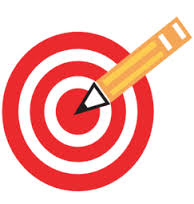 Learning Target
I can highlight details that support 2 sides of an argument.
Thursday
Write today’s date on the top of the page.  
Copy the Learning Target
Respond to this journal prompt: 
Ben Franklin wanted the turkey to be our national animal symbol, not the bald eagle.  If you had to pick a different national animal, what would it be and why?  
*When you finish, read silently
Word of the Day!
Denominator
– noun – The number below the line in a fraction.  The denominator represents the number of equal pieces the whole is broken into.
One way to convert a fraction to a decimal is to divide the numerator by the denominator:  For example:  to find the decimal of the fraction 500 over 1000, you would divide the numerator (500) by the denominator (1000), which equals 0.5 or 50%.
Socratic Circle
USE YOUR ARTICLE IN YOUR DISCUSSION
Be sure to speak at least 1 time, but no more than 3 times.  
If you have something to say and can’t say it in the moment, write it down.  
Write down at least three good points that were made by other people.
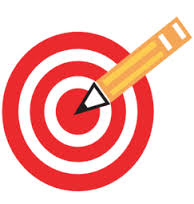 Learning Target
I can understand how a Socratic Circle will be used for learning.
Friday
Clear you desk off except for your pencil and literacy strands
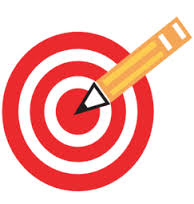 Learning Target
I can test my knowledge by taking a quiz.  






READ SILENTLY   
Socratic Circle
USE YOUR ARTICLE IN YOUR DISCUSSION
Be sure to speak at least 1 time, but no more than 3 times.  
If you have something to say and can’t say it in the moment, write it down.  
Write down at least three good points that were made by other people.